Idi indiano
ia ib plesso rodari
Ambito linguistico
ATTIVITa’ INCLUSIVA
Ins. Tedesco- d’avanzo- napolitano f.
Le avventuredel piccolo indiano
Sull’ isola Indiano innaffia l’insalata nel suo orto vicino al lago . 
All’improvviso sente un gran tonfo e si spaventa.
Piano piano si avvicina al lago con sospetto, osserva attentamente ed ecco… per fortuna, niente di strano.
E’ il solito ippopotamo che si è tuffato allegramente credendo di riuscire a prendere pesci, ma in realtà non prende  mai niente.
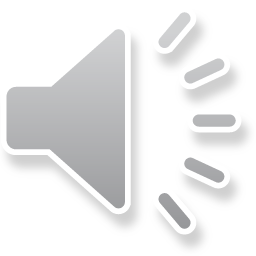 Riordina le sequenze numerandole  da 1 a 4 e racconta la  storia
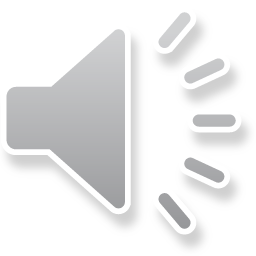 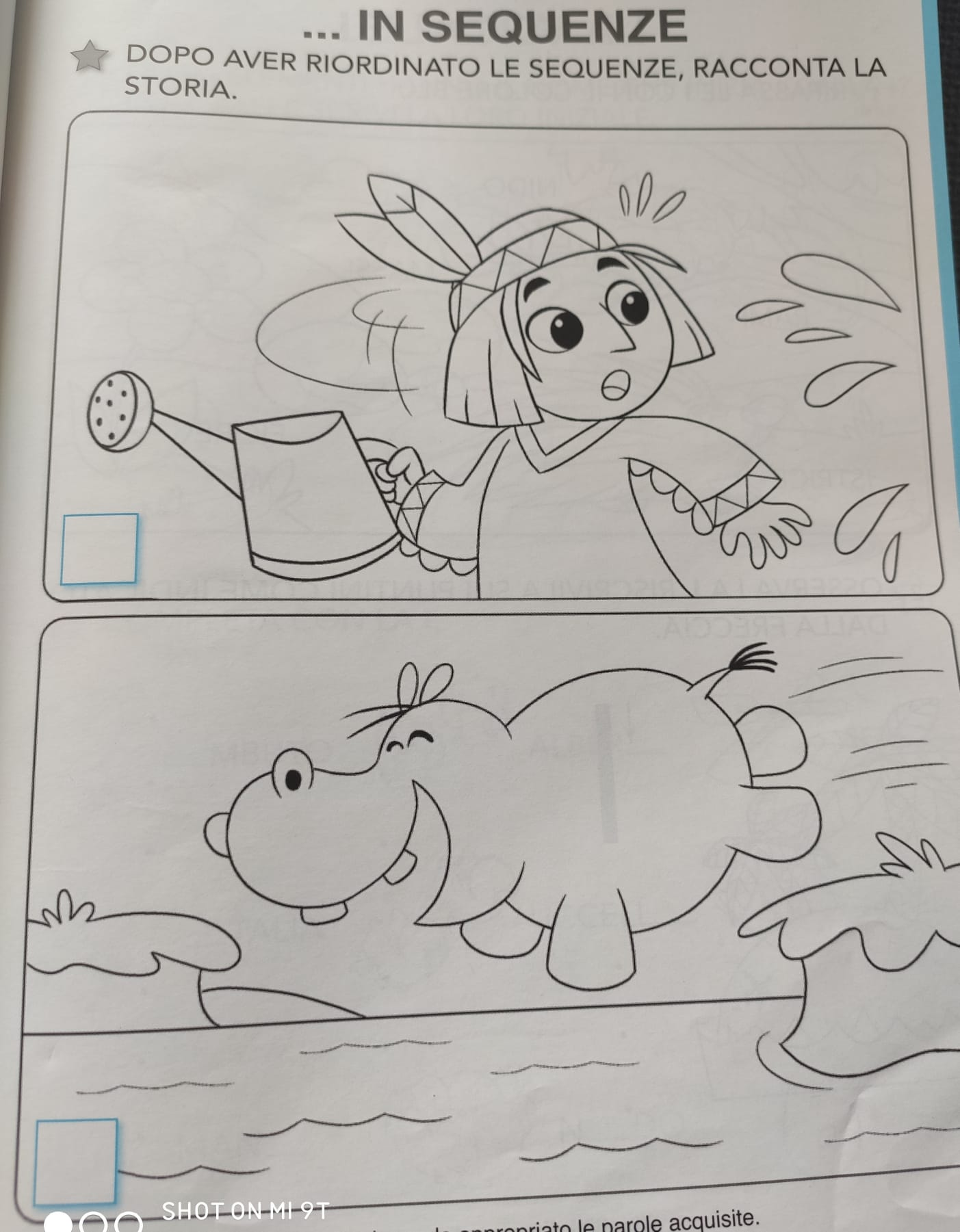 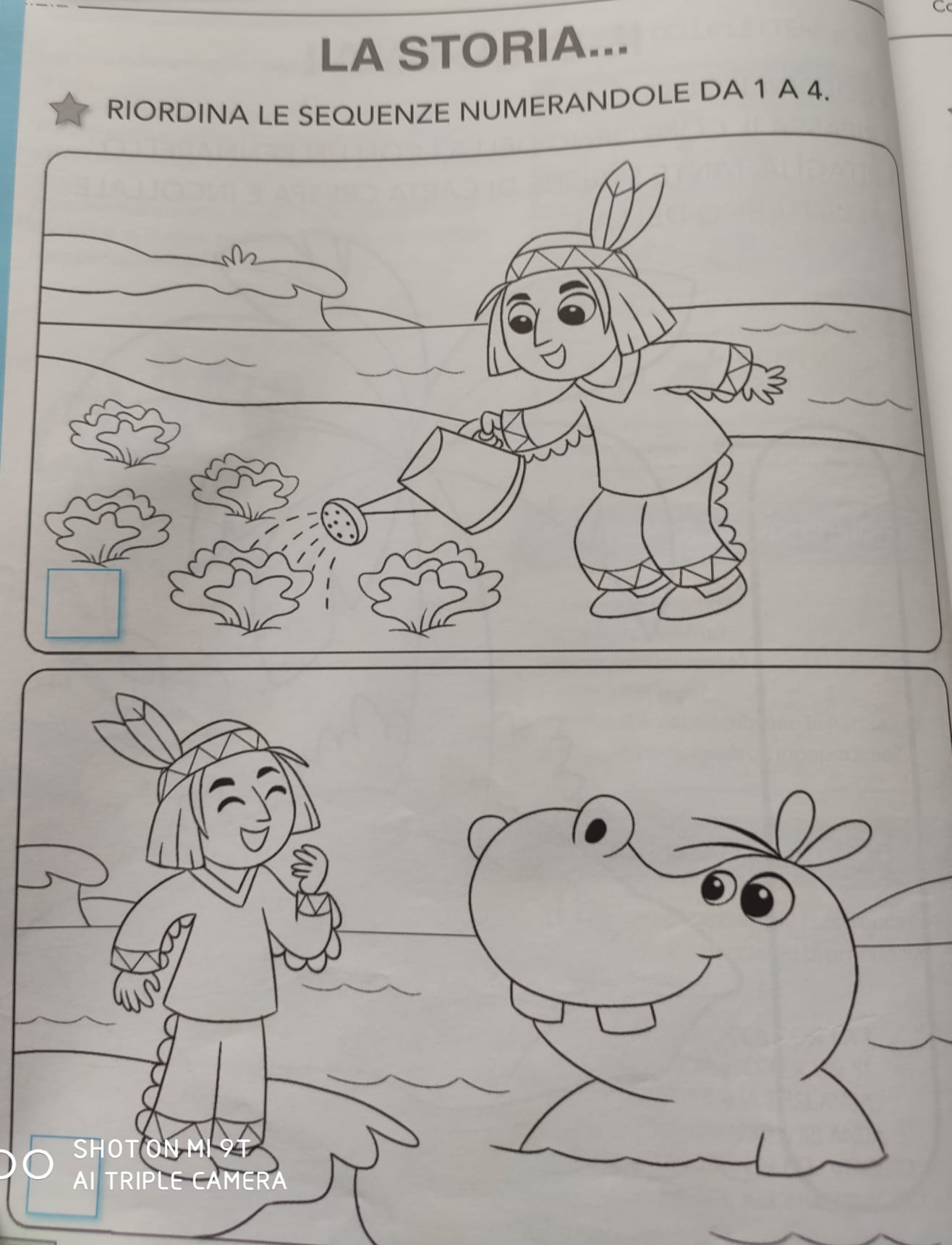 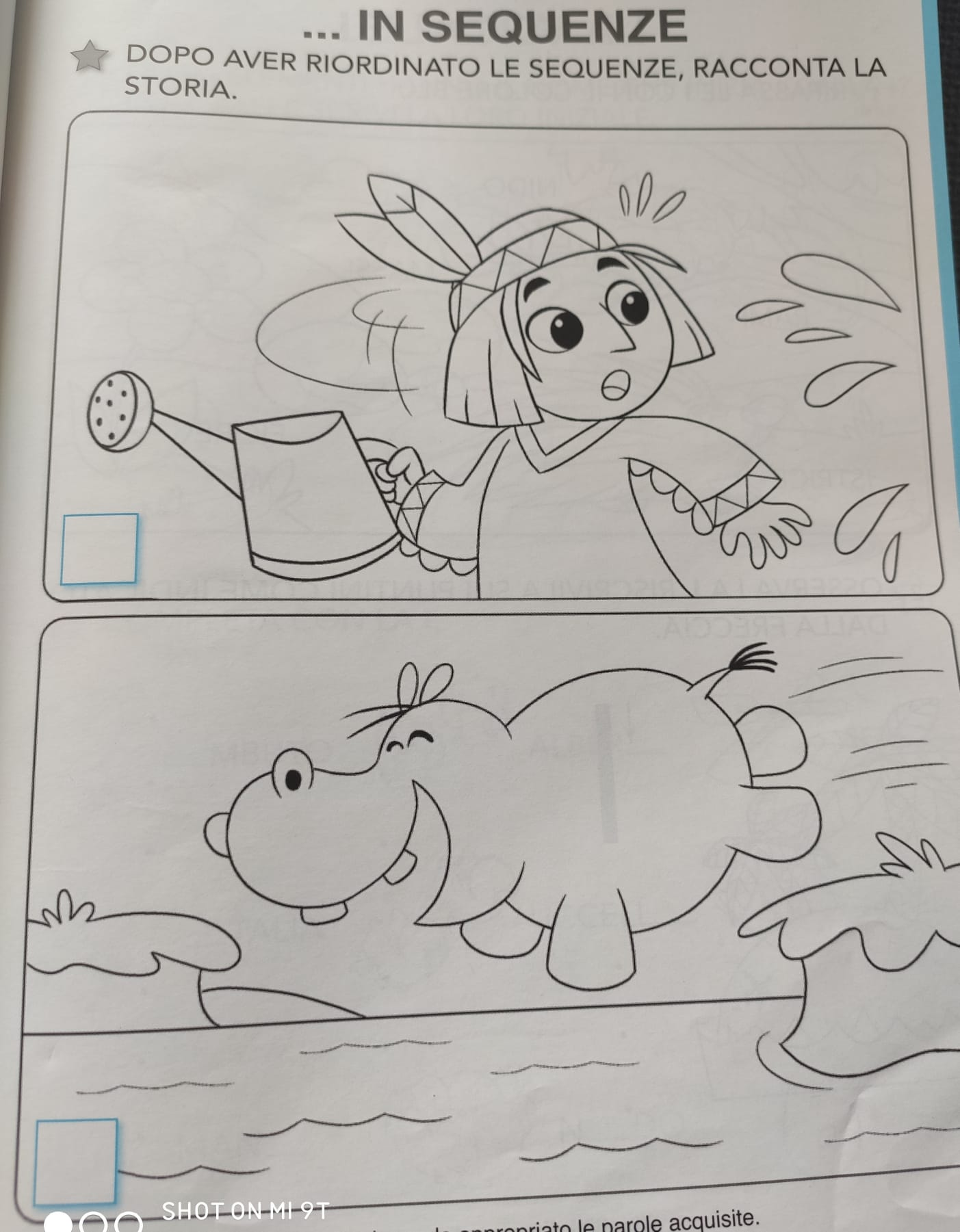 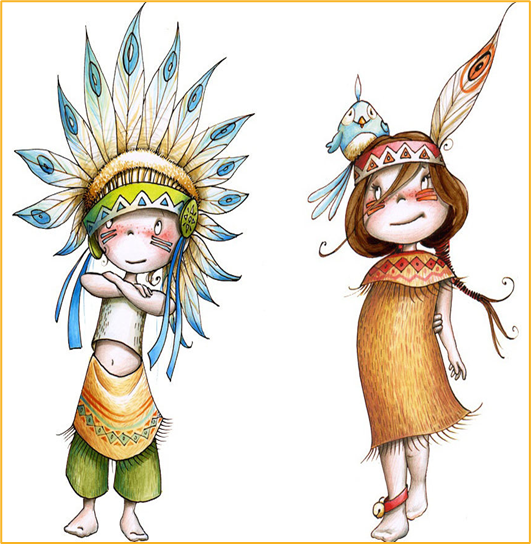 Buon lavoro piccoli!